VendorVision Agent Module Release Features
April 22, 2015
H. Balogh, G. Gabe
Confidential
Agents’ Module Release Features
Complaint Overview: Agents will now be able to monitor RDN entered complaint activity in VendorVision!
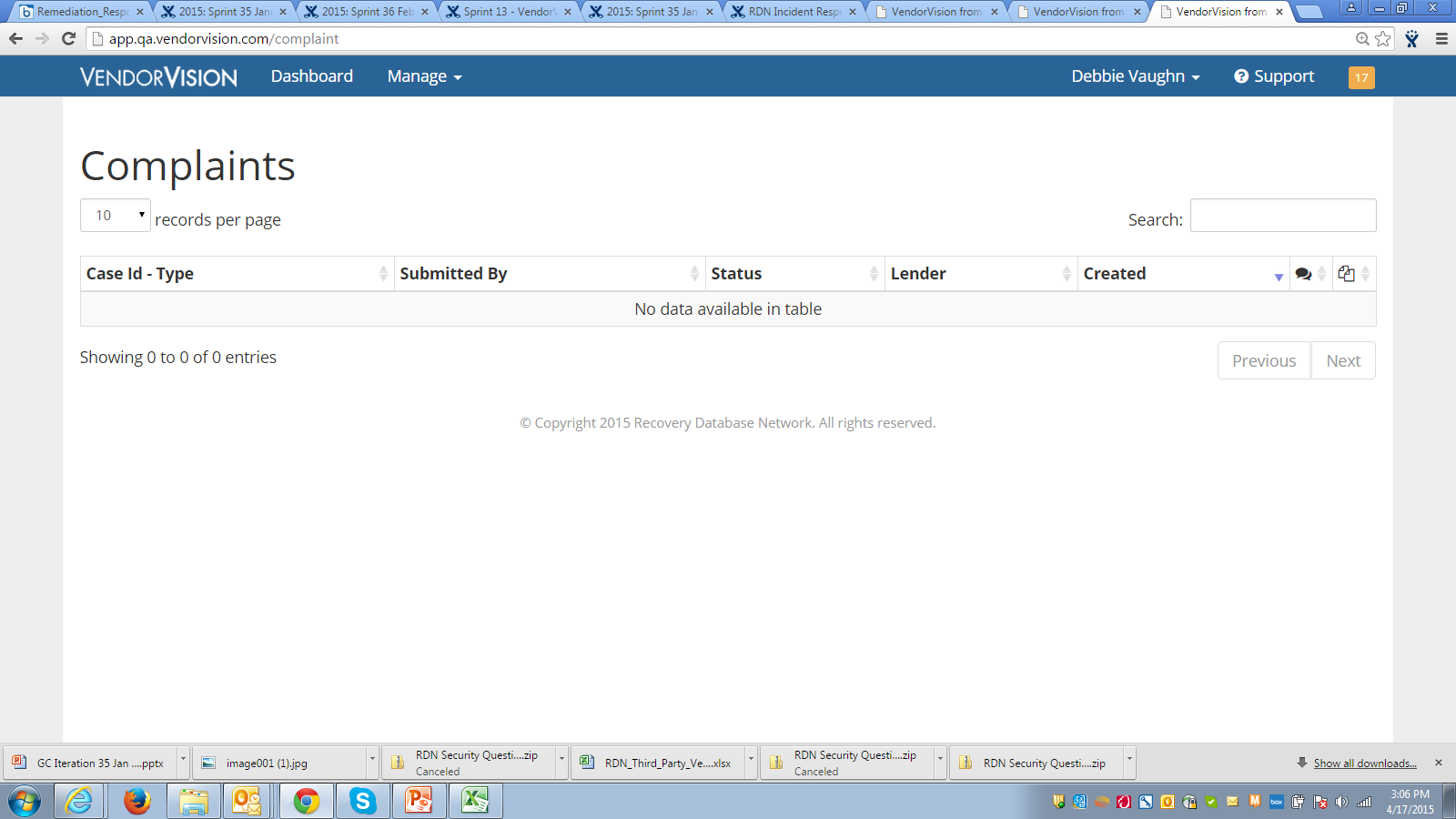 [Speaker Notes: We understand the pain REPO companies go through- 
Invested hundred of thousands of dollars in developing what we hope will become the industry standard]
Agents’ Module Release Features
Photo Type: Agents can select the photo type when adding location and company photos.
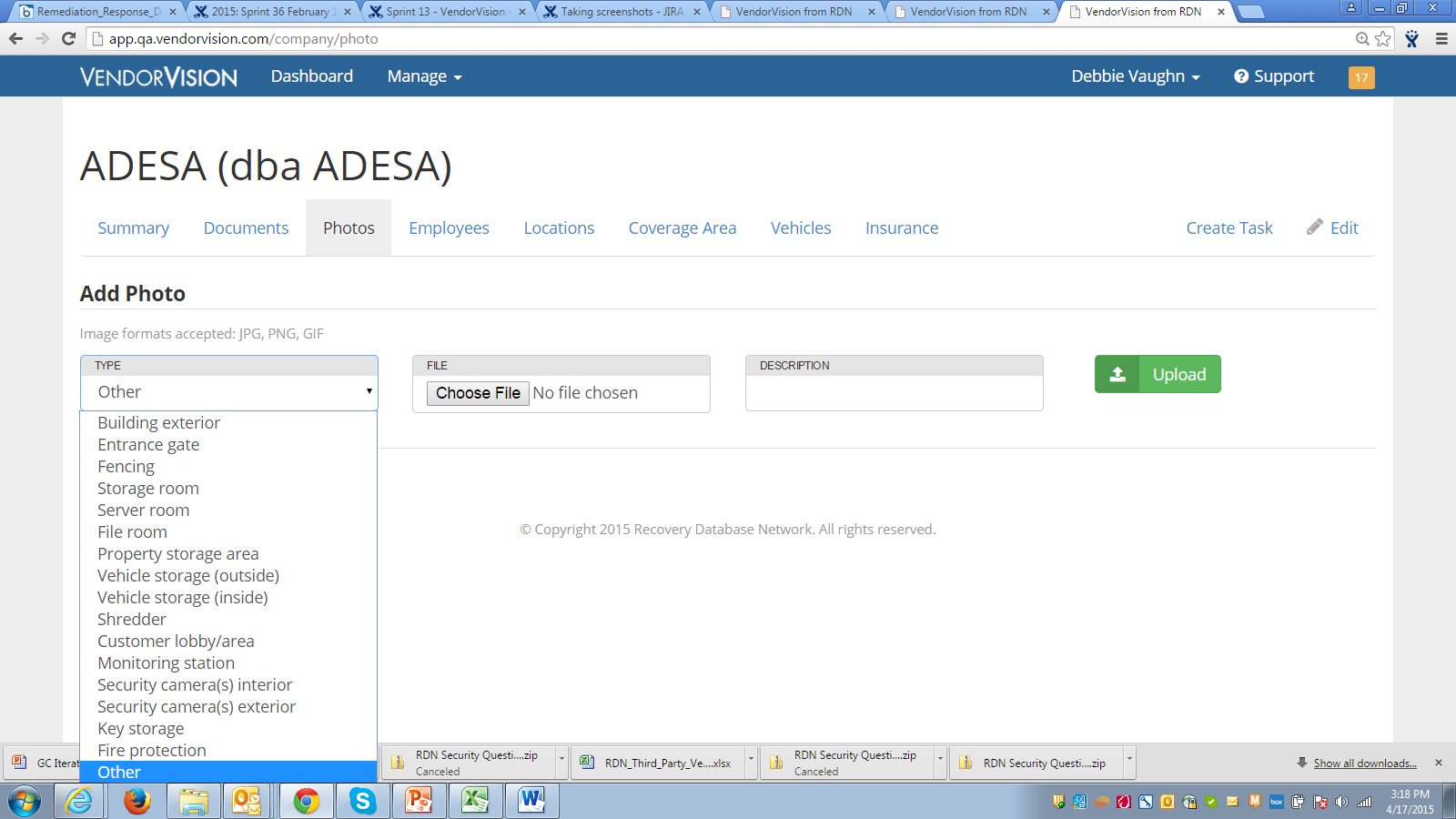 [Speaker Notes: We understand the pain REPO companies go through- 
Invested hundred of thousands of dollars in developing what we hope will become the industry standard]
Agents’ Module Release Features
Additional Agent Edits:  Agents can now edit and delete training assignments they previously created.
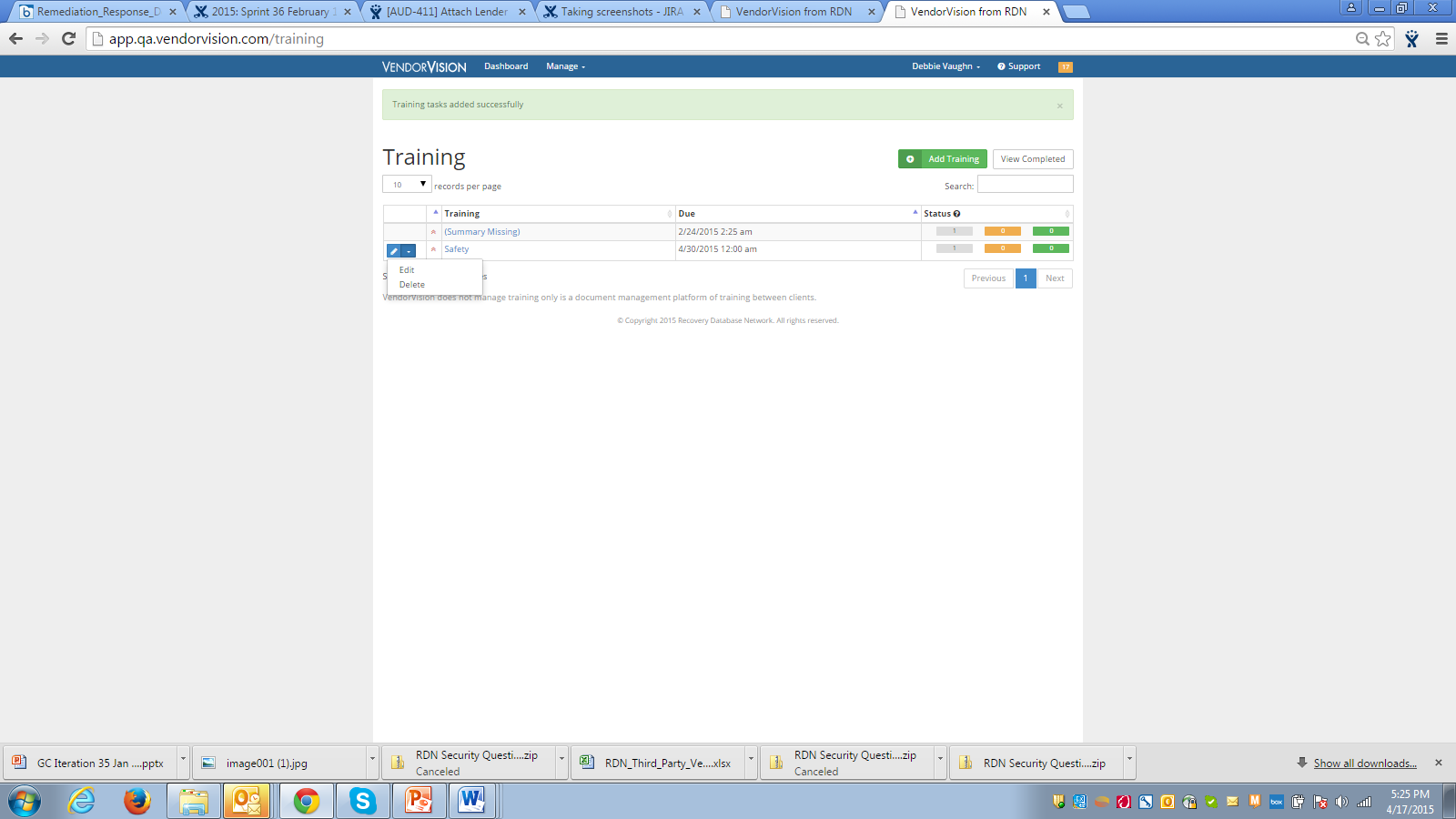 [Speaker Notes: We understand the pain REPO companies go through- 
Invested hundred of thousands of dollars in developing what we hope will become the industry standard]
Support
Please contact Customer Support with any questions or additional information needed regarding these enhancements.

817-204-0298

support@recoverydatabase.net